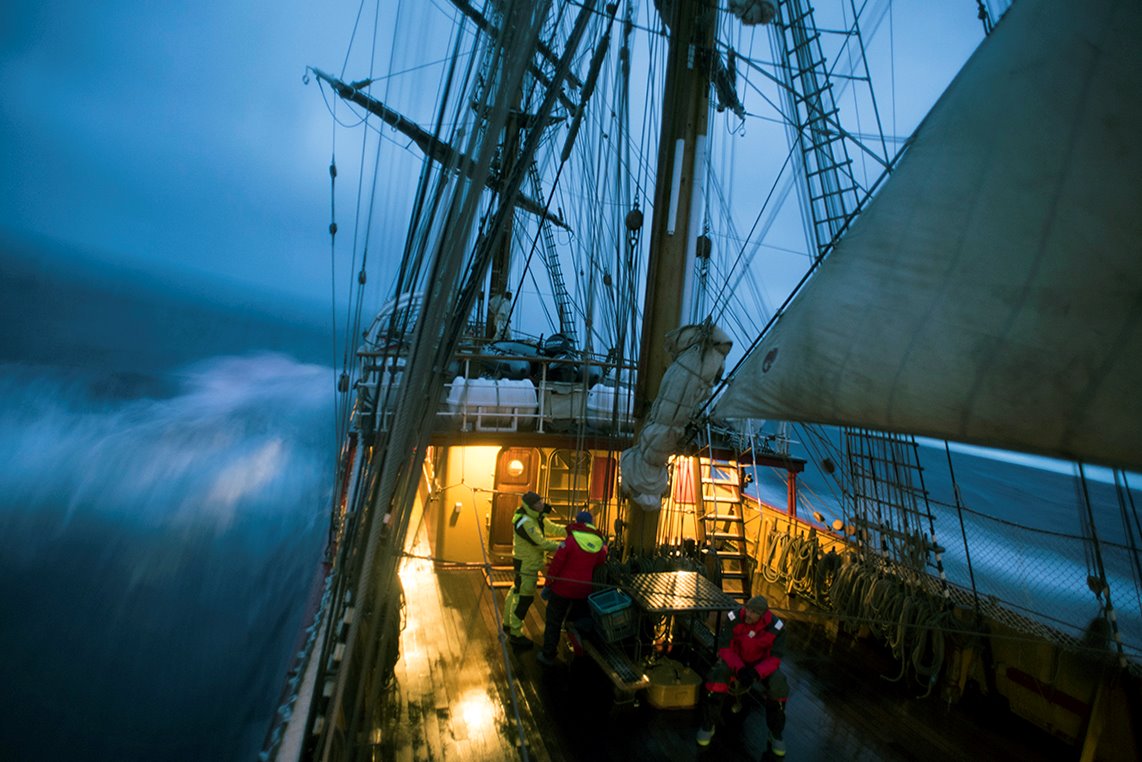 Weather Systems
Tall Ship Europa at sea in the Drake Passage
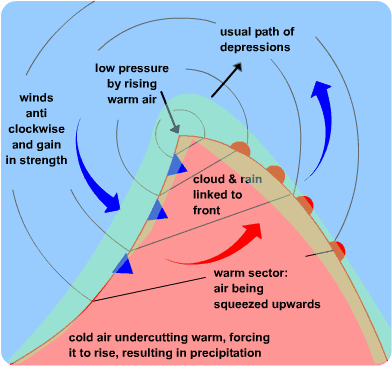 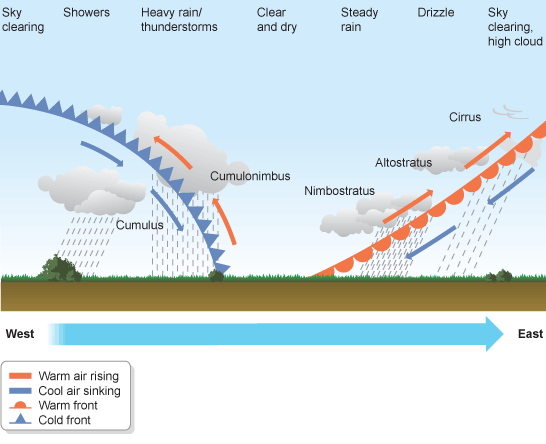 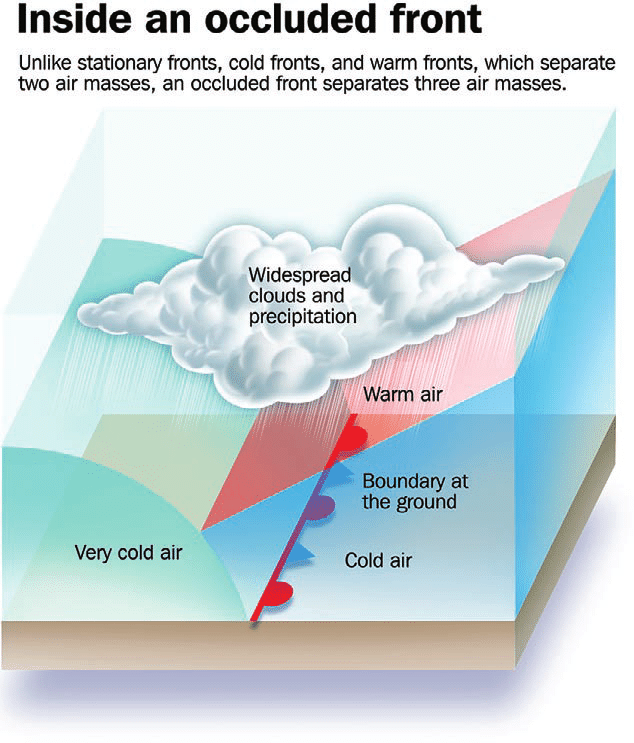 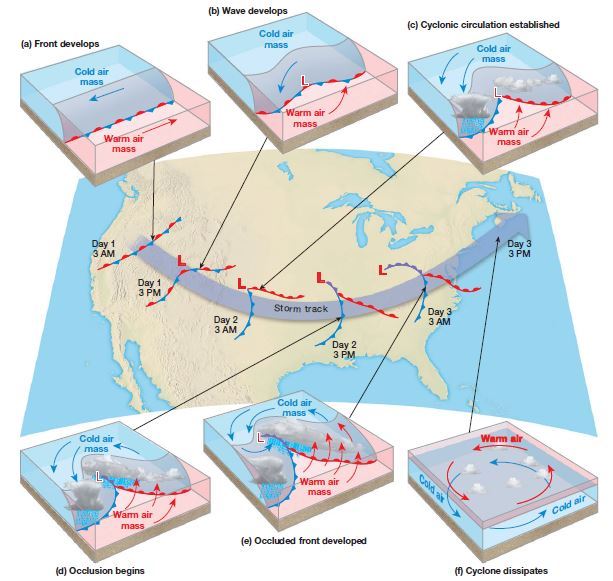 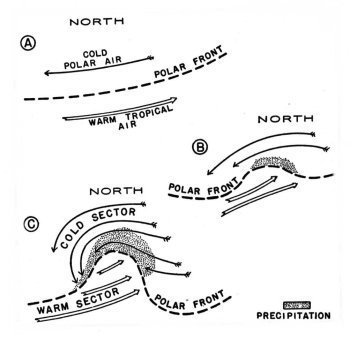